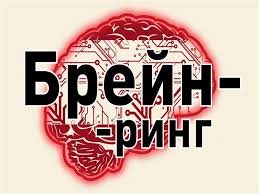 Брейн – ринг
 «Дії з натуральними числами»
Конкурс «Представлення»
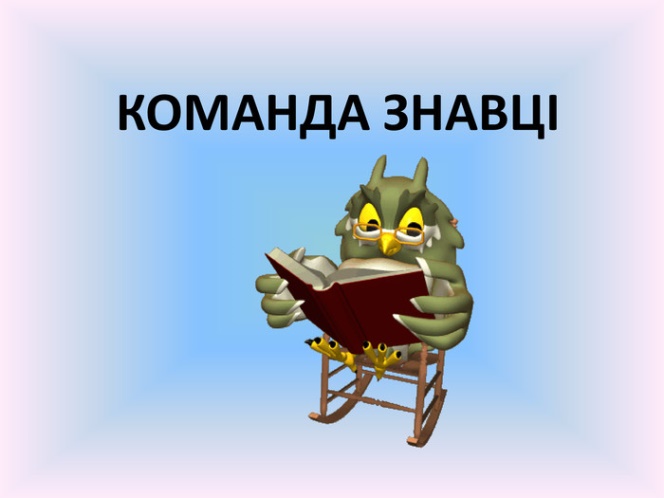 Команда «Знавці» 
Капітан : Данильчик Анастасія  (5кл)
Девіз: «Перемогу ми здобудемо, в боротьбі ми перші будемо».
Конкурс «Представлення»
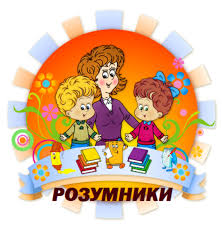 Команда «Розумники»  
Капітан : Стєганцева Ангеліна  (6кл)
Девіз «Важких завдань для нас немає, сьогодні ми перемагаємо».
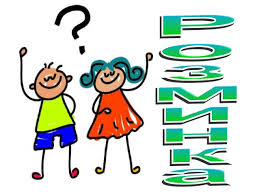 І раунд «Розминка»   (1 бал)
Команди по черзі і без підготовки відповідають на теоретичні запитання. Кожна правильна відповідь оцінюється 1 балом.
Учні піднімають сигнальні картки.
ІІ раунд  «Математичний кросворд» (4 бали)
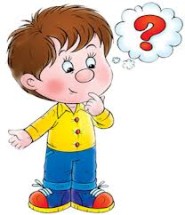 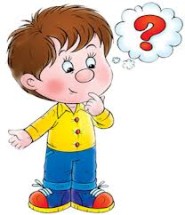 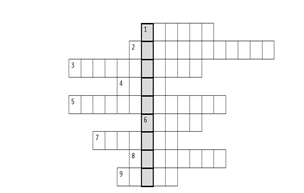 1.     1/90- та частина прямого кута.
2. Дріб, чисельник якого більший,  або дорівнює знаменнику.
3.     Прилад для вимірювання кутів.
4.     Знак пунктуації, який використовується в математиці.
5.     Трикутник, у якого дві сторони рівні.
6.     Одна з основних геометричних фігур.
7.     Прямокутник, у якого всі сторони рівні.
8.     Рівність, що містить невідоме.
9.     Геометрична фігура, отримана з відрізка, продовженого в обидва кінці.
Відповіді:
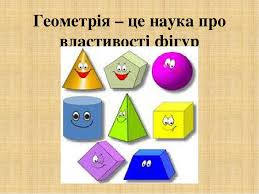 Градус;
Неправильний;
Транспортир;
Кома;
Рівнобедрений;
Точка;
Квадрат;
Рівняння;
Пряма.
Ключове слово: Геометрія.
Геометрія – це наука, яка вивчає властивості геометричних фігур. Прикладами геометричних фігур є трикутник, коло, квадрат.
ІІІ раунд «Логічні задачі»Кожна задача по 3 бали. На швидкість!№1
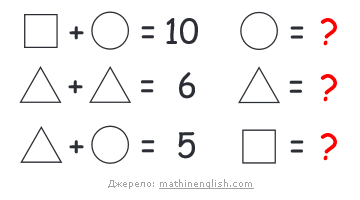 ІІІ раунд «Логічні задачі»Відповідь:
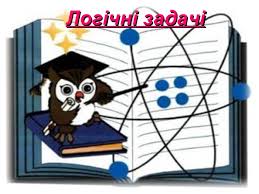 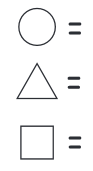 2
3
8
ІІІ раунд «Логічні задачі»Кожна задача по 3 бали. На швидкість! №2
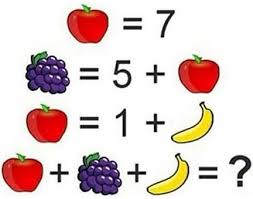 ІІІ раунд «Логічні задачі»Кожна задача по 3 бали. На швидкість! Відповідь:
Яблуко = 7
Виноград 5+7=12
Банан 7-1=6
Яблуко+виноград+банан=7+12+6=25.
ІІІ раунд «Логічні задачі»Кожна задача по 3 бали. На швидкість! №3
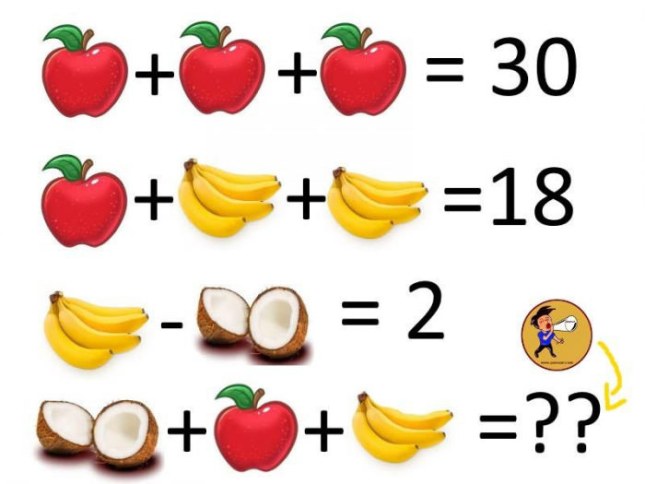 ІІІ раунд «Логічні задачі»Кожна задача по 3 бали. На швидкість! Відповідь:Яблуко =10Банан=1Кокос=2Кокос+яблуко+3банана= 2+10+3=15
ІІІ раунд «Логічні задачі»Кожна задача по 3 бали. На швидкість! №4Скільки кроликів і гусей на подвір’ї, якщо є 4 голови і 10 лап?
ІІІ раунд «Логічні задачі»Кожна задача по 3 бали. На швидкість! Відповідь:
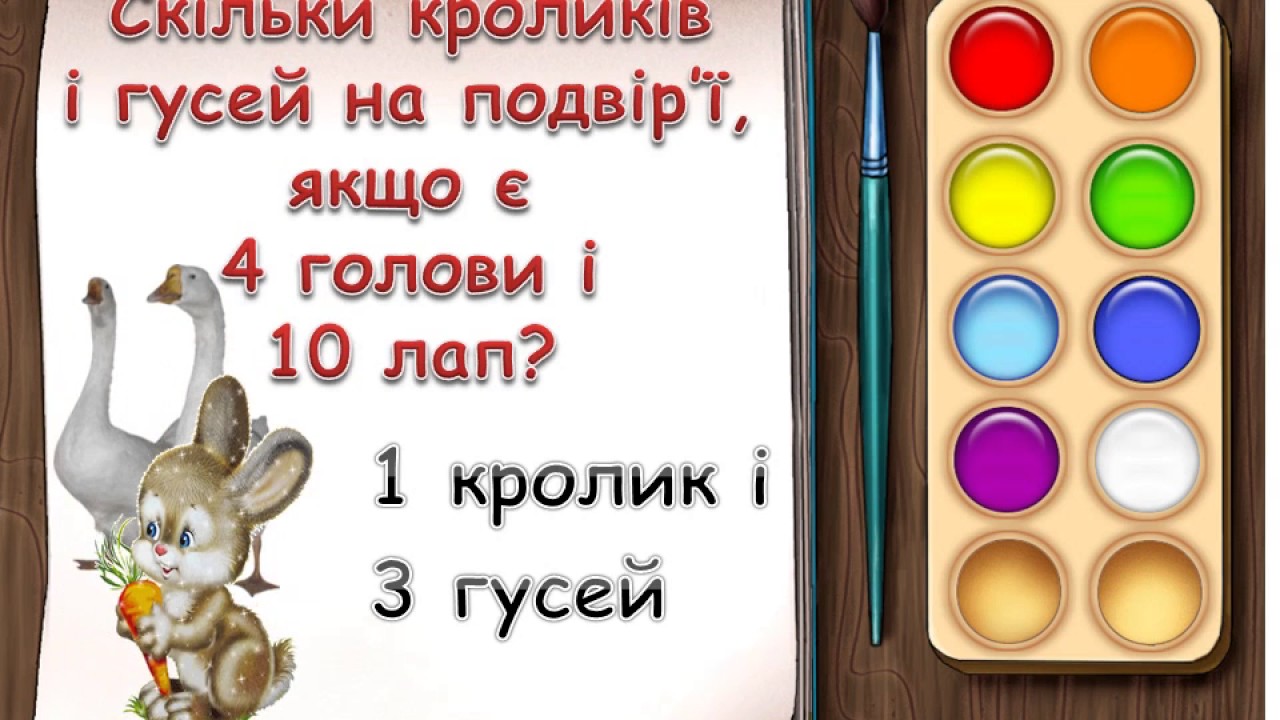 ІІІ раунд «Логічні задачі»Кожна задача по 3 бали. На швидкість! №5
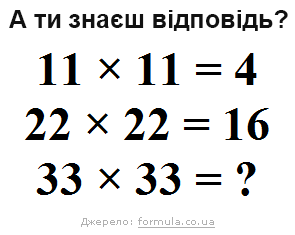 ІІІ раунд «Логічні задачі»Кожна задача по 3 бали. На швидкість! Відповідь:
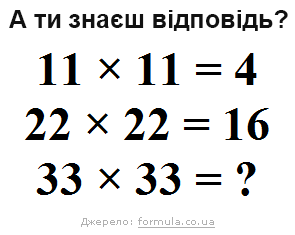 (1+1)*(1+1)=2*2=4
(2+2)*(2+2)=4*4=16
(3+3)*(3+3)=6*6=36
ІІІ раунд «Логічні задачі»Кожна задача по 3 бали. На швидкість! №6Вчителька принесла в клас 111 зошитів і роздала порівну учням. В класі більше 20, але менше 40 учнів. Скільки учнів в класі?
ІІІ раунд «Логічні задачі»Кожна задача по 3 бали. На швидкість! №6Відповідь: 37 учнів.
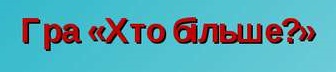 ІV раунд «Хто більше?»(3 хвилини ,1 бал -1 слово)Придумати якомога більше слів до складу, яких входить словосполучення «три»
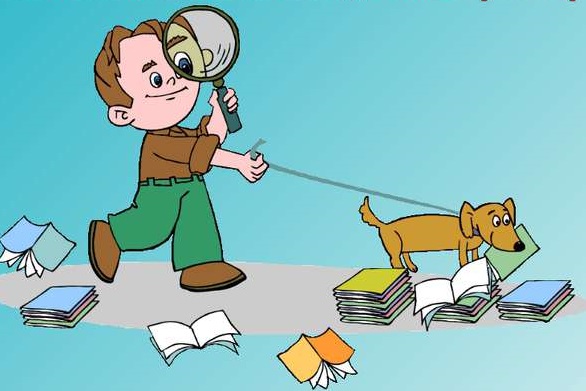 V раунд «Конкурс капітанів» (5 балів)
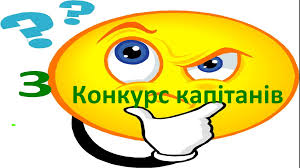 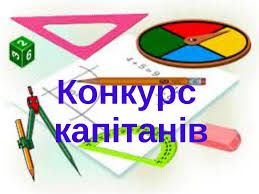 VI раунд «Головоломка з сірниками» (2 бали)Переставте два сірники так, щоб утворилося п’ять одинакових квадратів.
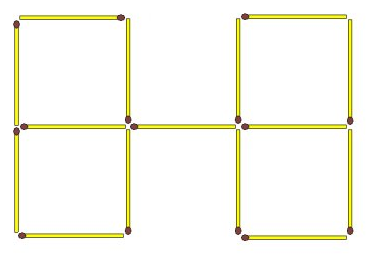 VI раунд «Головоломка з сірниками» 
(2 бали)Переставте два сірники так, щоб утворилося п’ять одинакових квадратів. 
Відповідь:
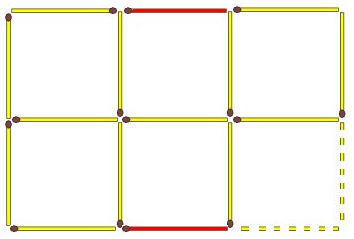 Підведення підсумків змагань!
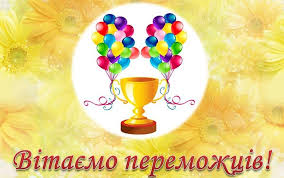